The Wildings Curious-city overview of enquiries
Giving City
Creative City
Wild City
Moving City
My City
Playful City
Future City
What might I do in the future?
Where is my school?
-
What changes around me?
Who helps Who?
What do Artists do?
-
What is my hat made of?
What am I?
-
What grows near me?
How do we 
move 
around?
How could 
we play in 
different 
ways?
Establishing
How will we 
get around 
in the 
future?
What is 
home?
How do we live a healthy life?
How can 
we help?
What could my classroom be made of?
How are schools
the same?
-
How do plants grow near me?
What did Brunel do for 
Great Britain?
Where does the darkness come from?
What is the difference between surviving and being healthy?
How can we find out about people in the past?
How do 
plants die?
What is underneath 
our feet?
Why did people travel in the past?
How can you 
feel the force?
Developing
Why do we live here?
What is the difference 
between 
noise and 
sound?
Why are more people becoming vegetarian?
How can we switch off?
What is 
creativity?
Who has stood here before us?
Where does our water come from?
-
What should you flush down the loo?
How can science help the homeless?
How can you show what you believe in?
What does the Earth look like from the solar system?
Who is trading with whom?
-
What do forces actually do?
Where is 
our twin?
What makes a good performance, great?
How are you helping to save our planet?
Enhancing
How are 
lives saved?
Who were the greater engineers: the Victorians or Ancient Britons?
Linnaeus and Darwin: how 
are they 
connected?
Where does our food really come from?
How do we all live together?
Why are shadows important?
How big is 
your footprint: 
ecological/ digital/
carbon?
Why are people living longer?
What could most important discovery be?
Conservationist or Activist?
Why do people migrate?
What does ‘the law’ actually do?
Power, politics or religion?
What are my rights and responsibilities to others?
Extending
Nature or nurture?
How does the UN affect me?
Should humans ‘manage’ the environment?
If we closed borders, what might happen?
What’s the difference between equality and equity?
What do the Domesday Book and the Magna Carta have in common?
If I could create anything for my community…?
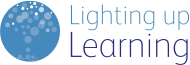 © 2020 Lighting up Learning     |    Curious-city ™ is a registered trademark of LIghting up Learning     |      All rights are reserved     |     www.lightinguplearning.com